THIS IS YOU (“TIY”)Family Medicine Residency Program
Program Impact and Finances
AN ASIDE…
Who is your audience/who are your stakeholders?
What is the goal of your presentation?
May need to start with “GME 101”!
Remember to tell stories when time allows!
What is the value of the “TIY” Program?
Value (“Return on Investment”) = benefits/costs 
  (i.e., Program Impact /                Finances)
What is the value of the “TIY” Program?
Program Impact:
Service to our community
Service to the hospital/system
Physician workforce contributions
Improving quality of care

Finances:  Comparison to benchmarks
Program Impact: service to community
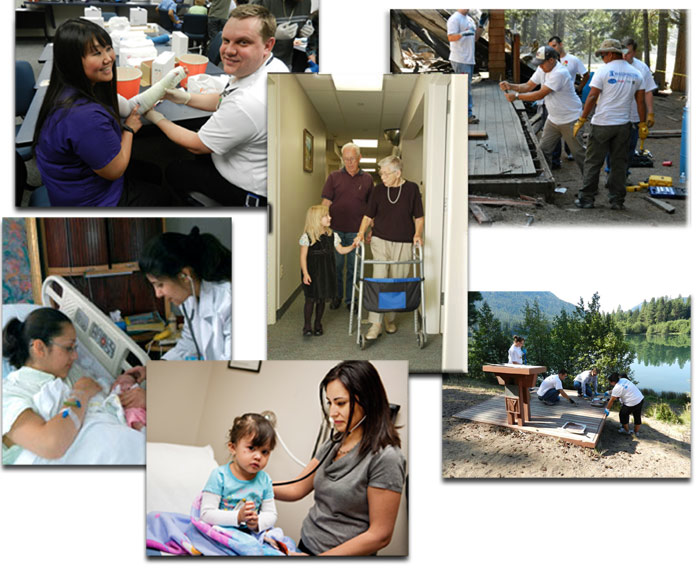 Direct patient care services provided
Inpatient Care (# VISITS)
Outpatient Care (# VISITS)

“Triple Aim”:  
Better health, lower costs, improved patient experience
[Speaker Notes: Inpatient care:  2892 admits, 1017 to MBU
Pediatric hospitalist service

Outpatient care:  40,000 visits/yr
Practice stabilization (support for local peds and rural clinics)]
Program Impact: service to community
Meeting community needs:
Community safety net (Payer mix)
OB/pediatric care
Senior care
Other specialty care
Community outreach projects
Patient satisfaction data
[Speaker Notes: Actively accepting Medicare and Medicaid patients
Needle exchange clinic
Chronic pain clinic
Community sports physicals]
Program Impact: Service to hospital
Direct revenues:
Clinical income generation
External reimbursements (CMS, Medicaid, state)
Direct downstream referrals
Controlling costs:
Unreimbursed care
Avoiding ER over-utilization, readmissions
Replacement provider costs
[Speaker Notes: Downstream referrals:  to specialists, services
Avoiding ER utilization; avoiding readmissions; avoiding hospitalizations.
Replacement provider costs:  difficult in many regions; recruitment costs, onboarding and startup costs, impact of turnover.]
Program Impact: Service to hospital
Clinical Learning Environment Review (CLER):
Patient safety
Quality of care
Health care disparities
Professionalism
Transitions of care
Supervision
Duty Hours
Program Impact: Workforce
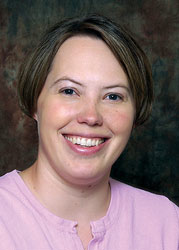 New providers / graduates (data)
Committed to the community and institution
Familiar with local environment
Reduced recruiting costs
Catchment referral patterns (consider map)
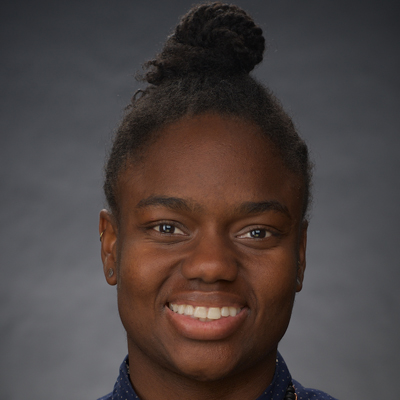 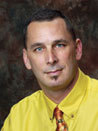 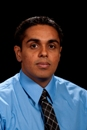 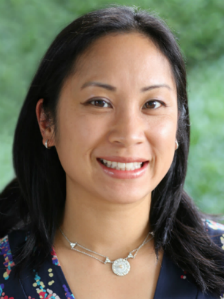 [Speaker Notes: 24 graduates practicing in immediate area.
Need to train in community to increase practice rates there.]
Program Impact: Quality of care
Learning environment:
Enhancing the adoption of “new” knowledge
Innovations
Regional CME
Research
WPRN member
Care initiatives
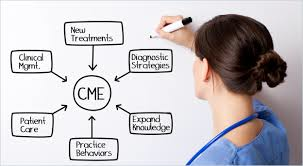 Finances
Revenues
Expenses
Performance data
Opportunities and threats
An Aside: Dashboard items
Performance data:
Patient volumes/mo
New patient visits
Productivity measures:
pts/ hr
RVU/ visit
revenues/ visit
Quality measures
Financial summary:
Patient care revenues 
Expenses
FTE’s
Flex expenses/ FTE
Collections measures
Trend information
Explain variations
Residency revenues
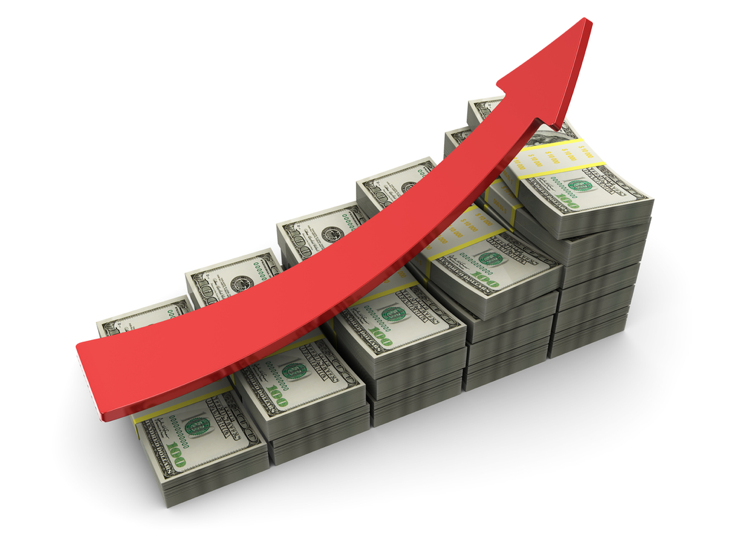 Patient care reimbursements
FMC
Inpatient, nursing home, other
Other service reimbursements

Federal funding (Medicare GME)
Medicaid GME
Other federal sources
 
State funding
Grants, foundation support, other sources
Institutional direct support
[Speaker Notes: Patient care:  Dependent on resident and faculty activity and reimbursement model – increases when all third year positions and faculty positions filled
Other service reimbursements:  Medical directorships, Other service contracts. Administrative roles
Other federal sources:
AHECs 
HRSA / FQHC
Teaching Health Center grants
PTCE grants
Veterans Administration
=]
Revenues
“TIY” 2015 Total Revenues:
Total:   $XX,XXX,XXX
Per resident:  $XXX,XXX 

Can add comparison to others if known
[Speaker Notes: Includes all funding lines, including GME, state support, grants, patient care revenues.]
Revenues
“TIY” 2015 GME Revenues:

Total: 
   $X,XXX,XXX
Per resident:  $XXX,XXX
Your state 2015 GME Revenues (median):

Total: 
   $X,XXX,XXX
Per resident:  $XXX,XXX
[Speaker Notes: Includes DME, IME, Capital, Medicaid, and Champus.]
Residency expenses
Salaries, benefits, retirement (faculty, residents, other providers, and support FPC and program staff)
Variable operational expenses
Fixed operational expenses
“Indirect” expenses or “overhead”:  other costs not directly on the budget sheets but contributing to the support of the program
[Speaker Notes: Other salaries:  stipends for other teachers (specialists, preceptors, etc.)
Variable operational expenses:
Medical and non-medical supplies, pharmacy, transcription, etc.
IT expenses: hardware and software
Malpractice and other insurances
Fixed operational expenses
Building/space, both clinic and administration
Maintenance
Equipment]
Residency expenses
“Indirect” expenses or “overhead”:  other costs not directly on the budget sheets but contributing to the support of the program
Human resources
IT
Administration
Billing functions
Utilities
Highly variable among programs
Expenses
“TIY” 2015 Total Expenses:
Total:   $X,XXX,XXX
Per resident:  $XXX,XXX 

Can add comparison to others if known
Expenses
“TIY” 2015 Clinic Operations:

O/p visits/year: XX,XX
Payor mix/govt:  XX%
Net pt revenue/visit:  $XXX

Can add comparison to others if known
Productivity measures
Direct patient care activities
Indirect patient care activities (precepting, research, conferences, etc.)
Productivity
“TIY” 2015 Productivity:
R1: XXX pts/yr
R2: XXX pts/yr
R3: XXX pts/yr
Core faculty:  XXX pts/yr
Admin faculty: XXX pts/yr
Published data from WWAMI Network* (2010; mean): 
R1: 258 pts/yr
R2: 581 pts/yr
R3: 946 pts/yr
Core faculty:  783 pts/yr
*Lesko SE, Fitch W, Pauwels J. Ten-year trends in the financing of family medicine training programs: considerations for planning and policy. Fam Med 2011;43(8):543-50.
[Speaker Notes: PATIENT VISITS/FTE/YEAR]
Expenses:  staffing models
“TIY” 2015 Staffing:
Admin: X.X
NP/PA: X.X
Front office: X.X
Back office: X.X
Nursing: X.X
Program:  X.X
Staff/10k visits:  X.X
Published data from WWAMI Network* (2010; average): 
Admin: 1.5
Front office: 2.65
Nursing: 5.13
Staff/10k visits: 3.04
*Lesko SE, Fitch W, Pauwels J. Ten-year trends in the financing of family medicine training programs: considerations for planning and policy. Fam Med 2011;43(8):543-50.
Threats and Opportunities
Threats:
GME funding sources, both federal and state
State revenue streams
Practice pressures (EMR, PCMH, etc.)
Opportunities:
Medicaid expansion
Practice transformation
ACO interfaces with hospital systems
[Speaker Notes: Understanding the financial pressures facing graduate medical education is crucial for program management.
Discussing revenues, expenses, productivity, and dashboards helps everyone work to address real needs for cost accountability.]
The “Values Equation for “TIY” Family Medicine Residency Program
Program Impact:  Patient services; Teaching/research achievements; Graduates; Community engagement.
Finances:  Cost accountability in a challenging environment. 

VALUE:  “TIY” returns high value to our patients, community, and health system.
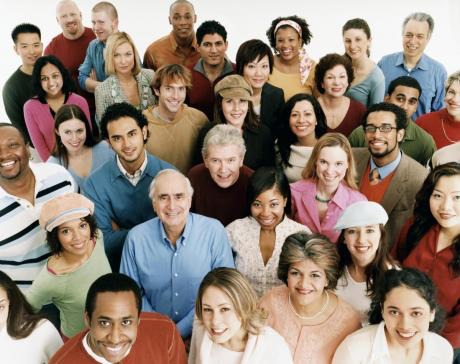 [Speaker Notes: Identifying and celebrating program impact helps everyone feel pride in the amazing work we are all doing on behalf of patients, and the future of our health care system.]